Characterization of Household Residential Energy Consumption Using a Housing Unit Archetype Framework
Steve White
Lloyd Potter
Jeffrey Jordan
Lila Valencia
Carlos Valenzuela
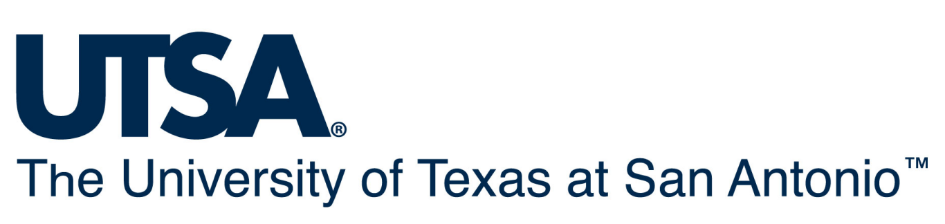 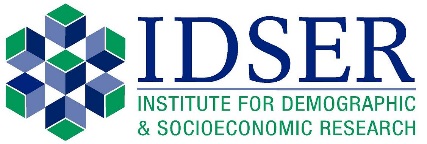 1
Introduction
Understanding the energy efficiency of housing units is important for targeting conservation efforts.  
Type of construction, age, and size of a housing unit are expected to result in variation in household energy consumption patterns.
2
Method
County tax appraisal district  data (housing unit characteristics) and local energy company data (source KBTUs in gas and electricity consumption for each unit in 2010) are used.  
Analysis restricted to dwellings occupied over the year. Housing units are distributed into a 100 cell grid (Table 1) based on vintage (year built) and size (square feet of living area).
3
4
Consumption efficiency
Examined as follows : 
The median source KBTUs for each of the 100 Vintage by Size categories were calculated.
SKBTU's for the 100 were ranked from highest to lowest.
Consumption categories were assigned as follows: 
Tier 1 - Rank = 1-25: Lowest Efficiency
Tier 2 - Rank = 26-50: Moderate-Low Efficiency
Tier 3 – Rank = 51-75: Moderate-High Efficiency
Tier 4 – Rank = 76-100: Highest Efficiency
5
6
Housing Unit Examples
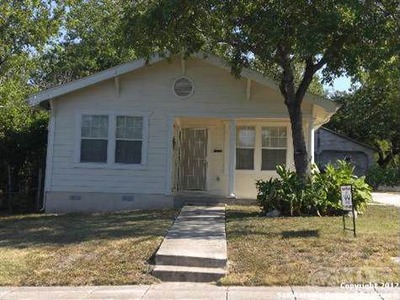 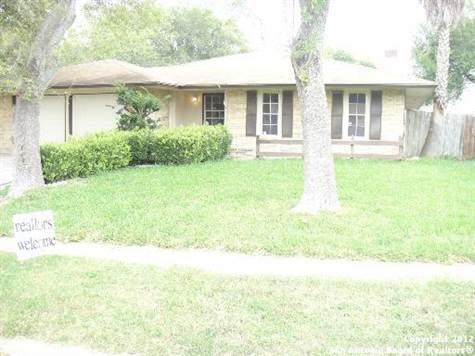 2
1977
1,384
1
1932
942
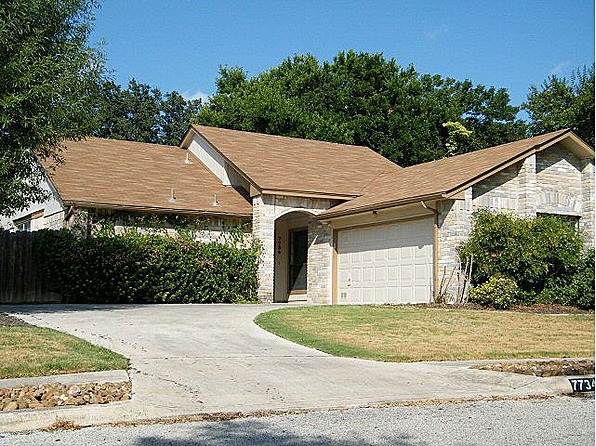 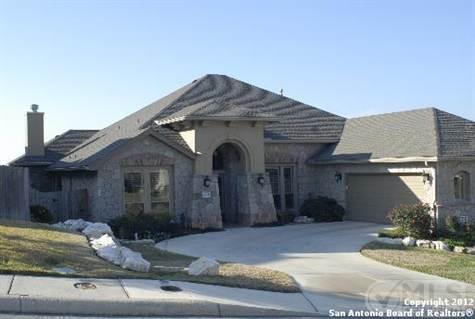 4
2008
3,117
3
1985
1675
7
Refinement of Other Characteristics.
The archetype grid can be further refined to include details. Using foundation types:
Pier and beam is less efficient across all tiers.
Pier and beam housing units have lower improvement values across all tiers.
In the first three tiers, based on median year built, pier and beam housing units are 23 or more years older than slab housing units.
In tier 4, housing units (built between 1987 and 2010), pier and beam is almost non-existent.
8
9
Refinement of Tiers
Subdivision of the four tiers based on additional vintage, size, and consumption details. Original four tiers subdivided into 16 archetypes based on:
Reducing the number and narrowing the range for vintages.
Deriving 'Small' and 'Large' size categories within each new vintage category.
Deriving 'High' and 'Low' SKBTU consumption categories by size and by vintage
10
11
Conclusion
Older, smaller houses are less energy efficient.  
An archetype framework has significant potential for targeting housing units with specific conservation efforts.
12